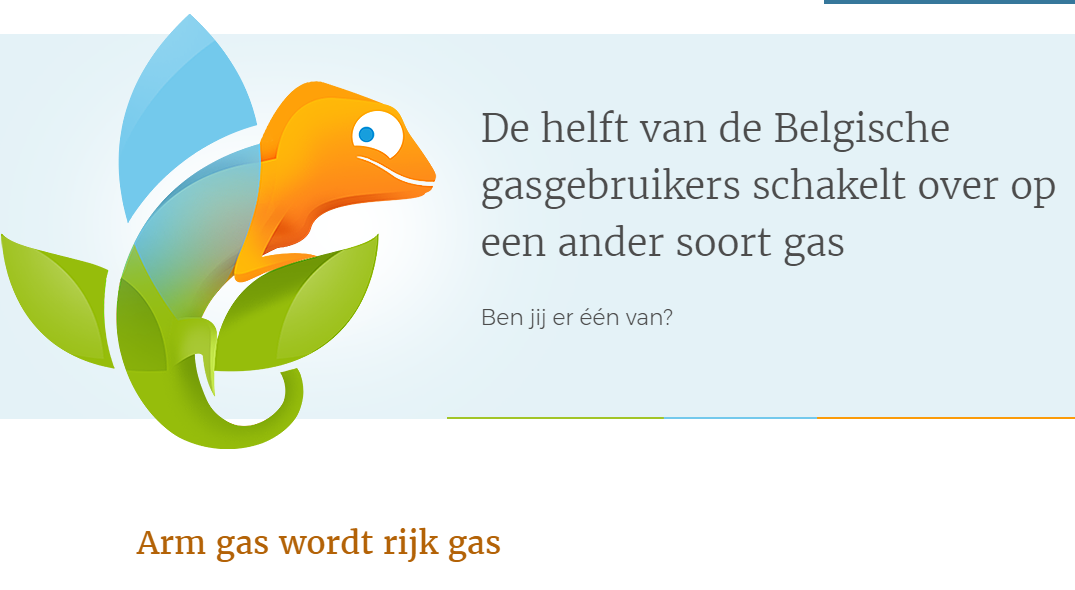 1
De rol van de “bevoegd technicus”
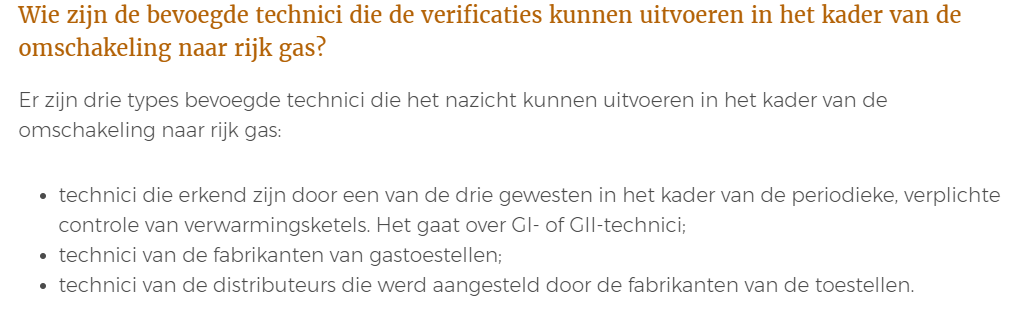 Opleiding en techniek vzw
2
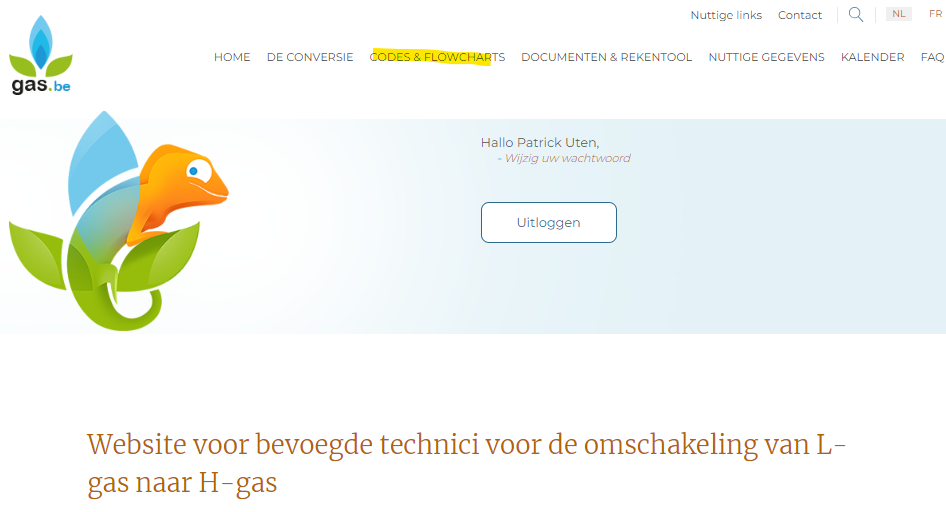 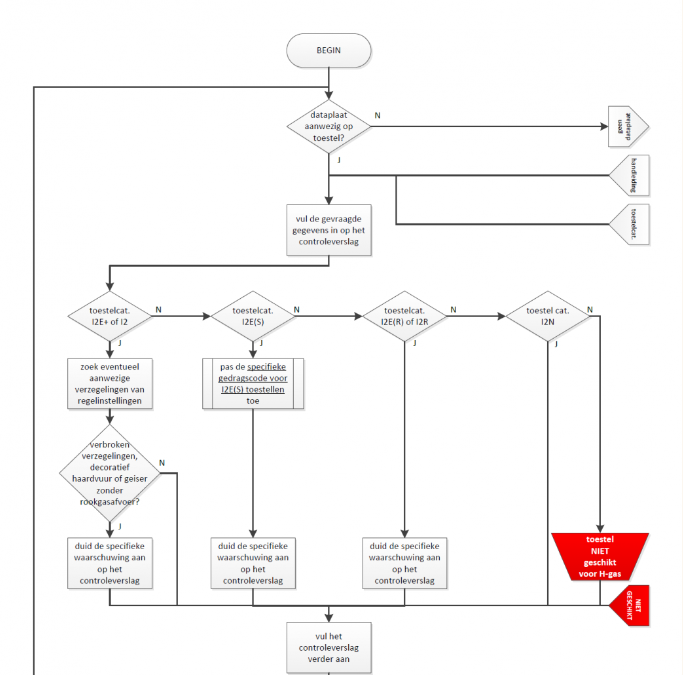 Opleiding en techniek vzw
3
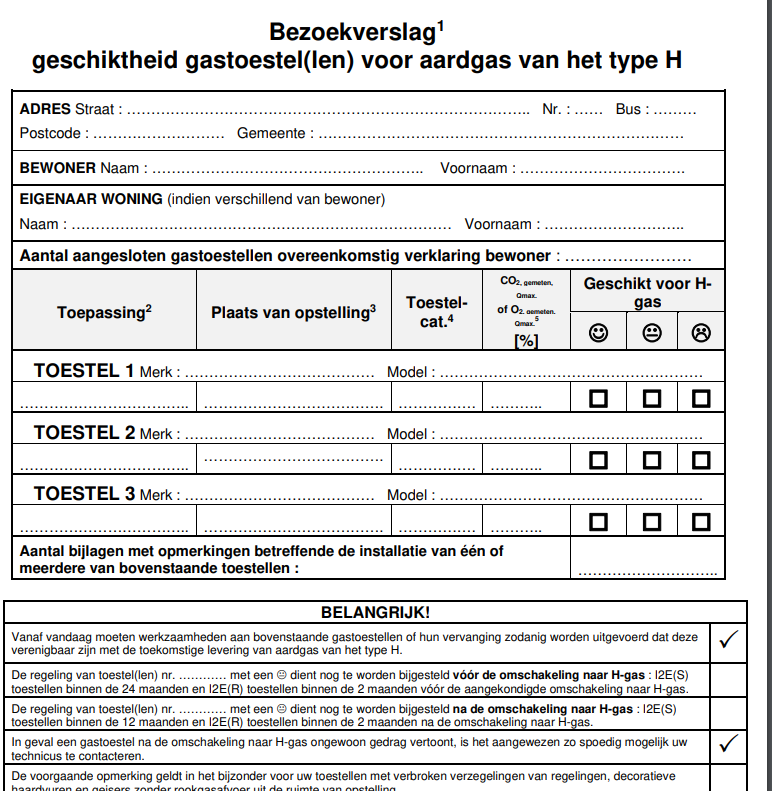 Opleiding en techniek vzw
4
GASVERANDERT
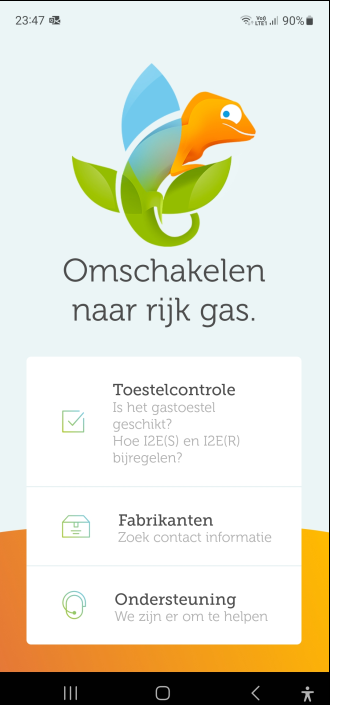 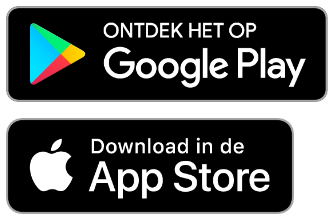 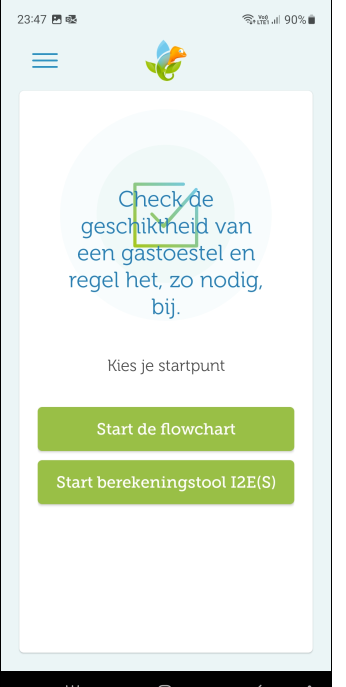 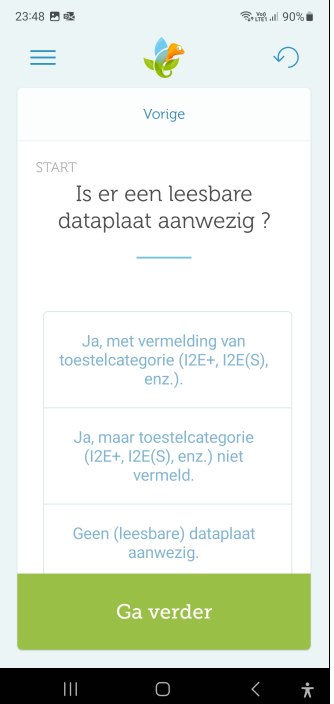 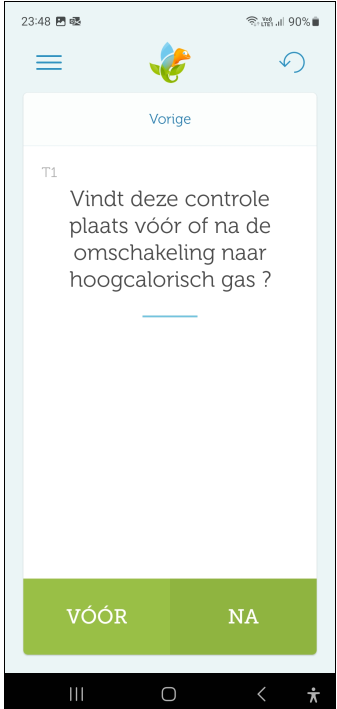 Opleiding en techniek vzw
5